МАДОУ ПГО «Детский сад №63 комбинированного вида»
«Развивающая доска –  Бизиборд»




Разработчик:
Воспитатель Варламова Алена Николаевна
СЗД, стаж работы 5 лет

.
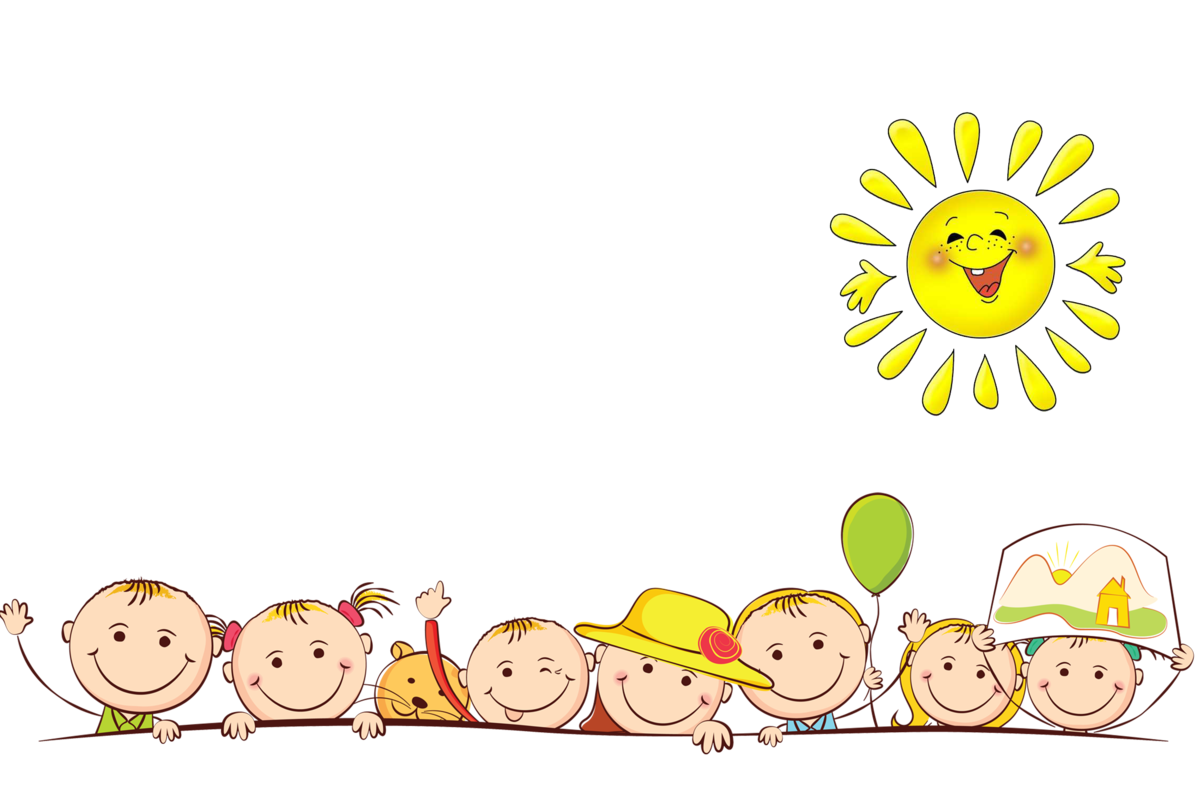 Почему бизиборд???

Его необходимость в современном мире?

Бизиборды – это развивающие игровые доски для детей, на которых закреплены различные игрушки и мелкие детали.

Почему они так популярны?
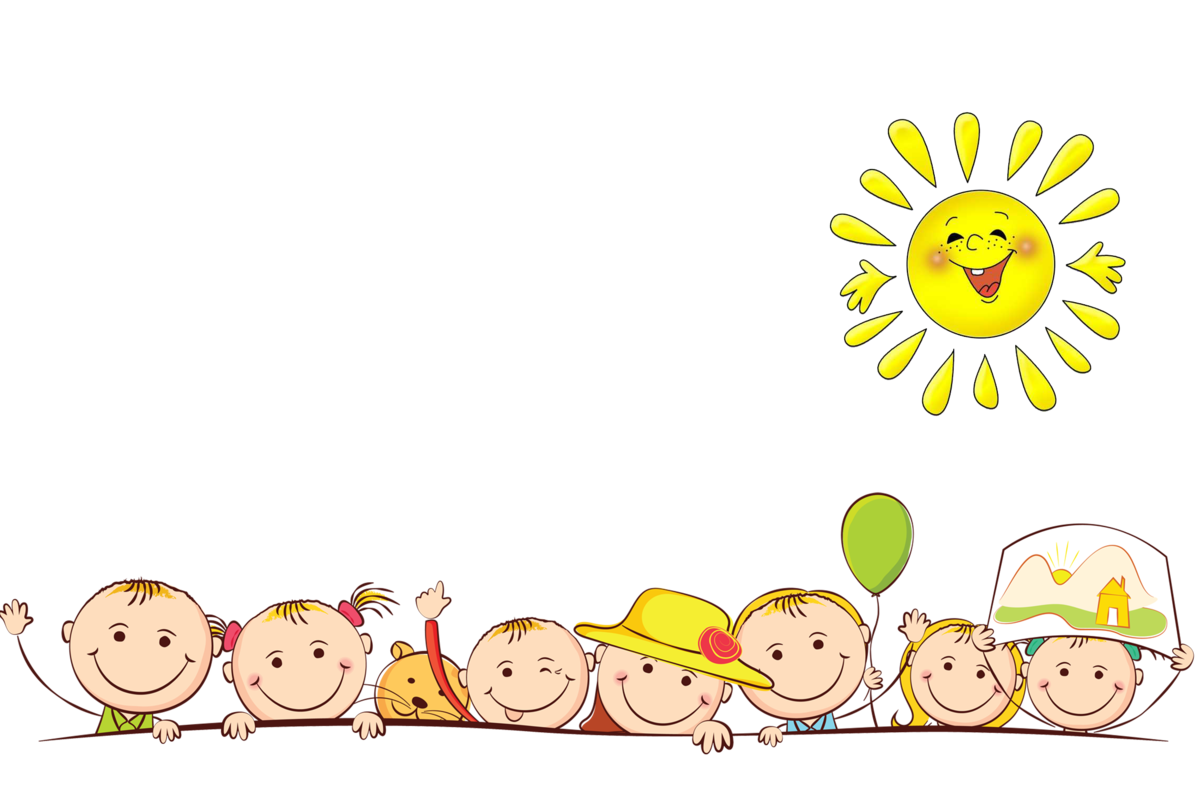 Актуальность
Бизиборды – развивающая доска со всевозможными кнопками, выключателями, крючками и прочими маленькими «опасностями», которые ребёнку трогать обычно запрещено по технике безопасности.
	Известно, что прототип современного бизиборда был изготовлен еще в 1907 году самой Марией Монтессори. Проанализировав поведение малышей, она пришла к выводу, что они познают мир и воспринимают информацию в большинстве своём через сенсорные ощущения, таким образом, развивая мелкую моторику, Мария Монтессори решила дать возможность детям поиграть с предметами, к которым родители обычно не подпускают их. Благодаря ей появился первый бизиборд. 
	Мою группу посещают два ребенка – инвалида (глухой ребенок и умственно-отсталый ребенок), на которых мной разработана АОП. Данная развивающая доска служит эффективным методом в развитии в т.ч. у детей с ОВЗ, мелкой моторики пальчиков рук, активной речи, мышления, памяти; способствует воспитанию волевых и нравственных качеств. Не даром бизиборды еще называют «Волшебная доска», «Чудо-доска», «Доска-стенд для развития мелкой моторики».
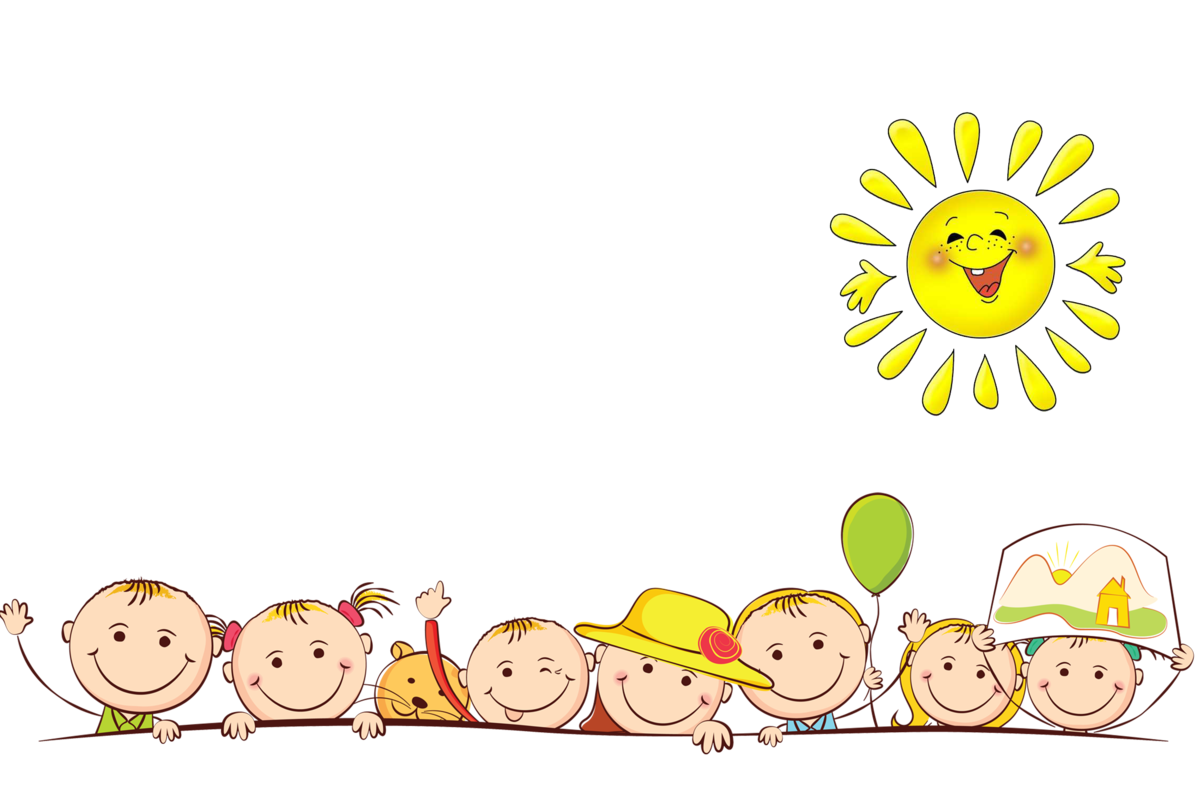 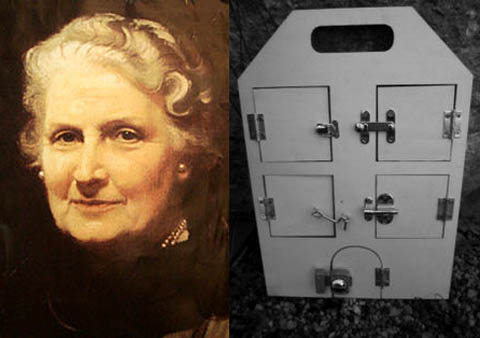 Для чего нужны бизиборды.
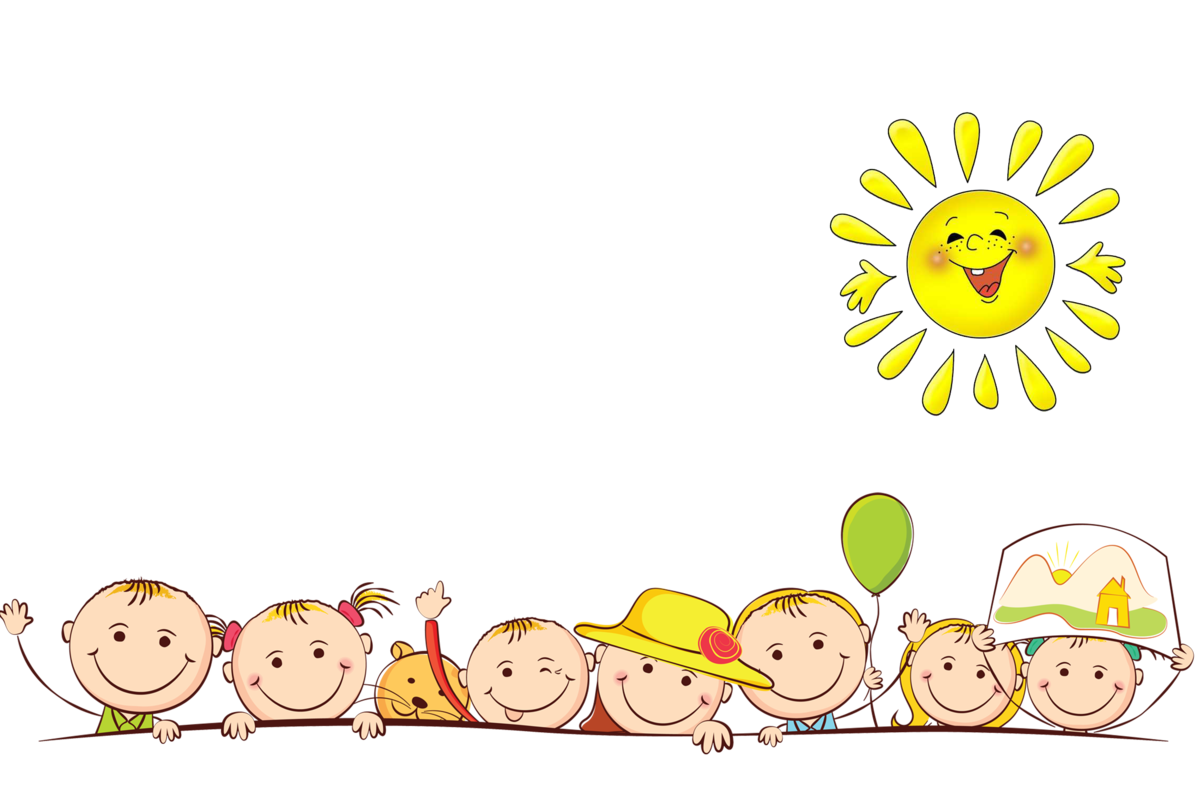 Известно, что прототип современного бизиборда был изготовлен еще в 1907 г. Марией Монтессори. Итальянский педагог посвятищала много времени изучению этапов развития ребенка и разработала авторскую методику.
	Проанализировав поведение малышей, она пришла к выводу, что они познают мир и воспринимают информацию в большенстве своем через сенсорные ощущения, таким образом развивая мелкую моторику. Монтессори решила дать возможность детям поиграть с предметами, к которым родители обычно не допускают их.
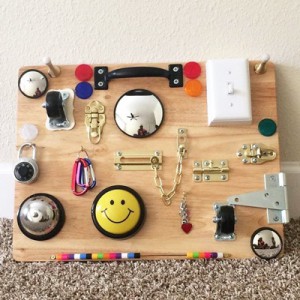 Цель:
Развитие мелкой моторики рук, сенсорных способностей, памяти, внимания, творческого и логического мышления для детей 1,5 – 2 лет
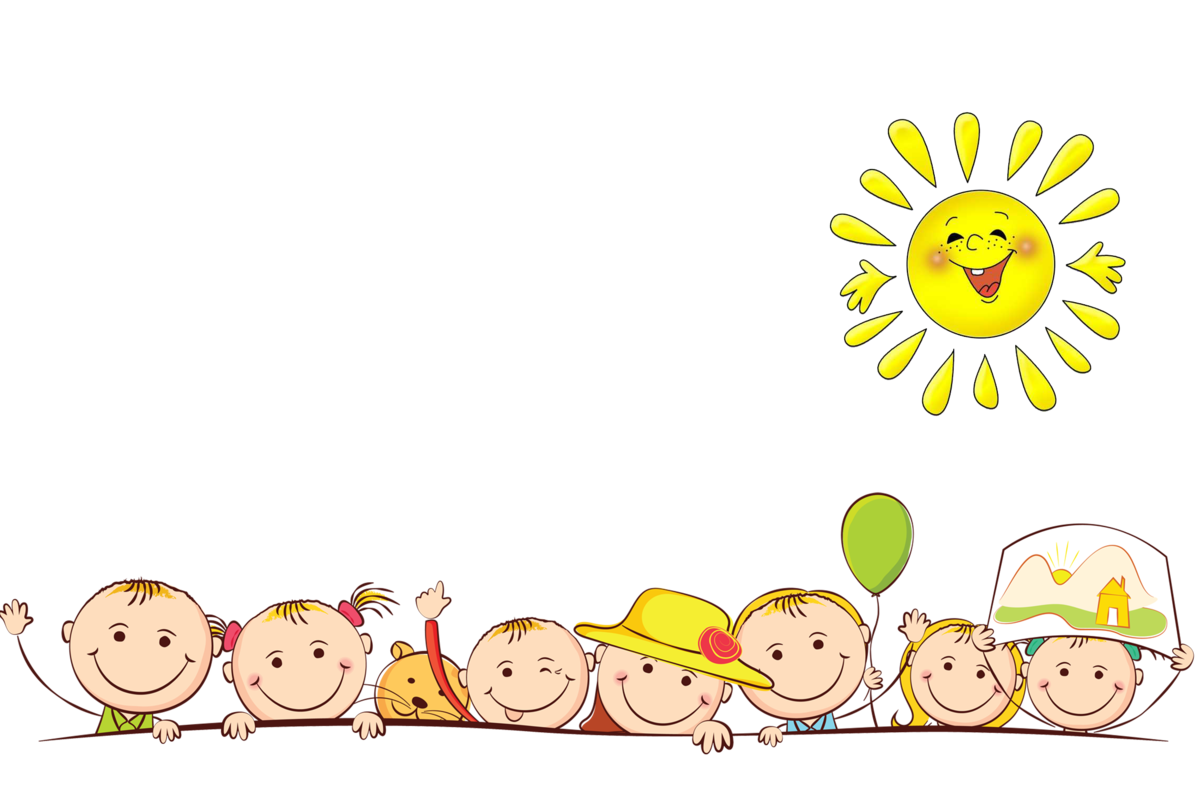 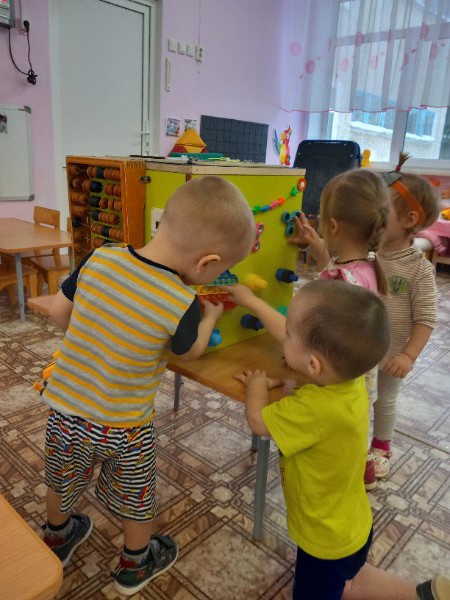 Задачи:
1.Формировать умение и навыки  открывания и закрывания  различных замков, задвижек.
2. Развивать мелкую моторику, речь, воображение, мышление, фантазию, сенсорную память.
3. Закреплять представления о свойствах предметов.
4. Развивать пространственное ориентирование, способствовать пониманию понятий «вверху», «внизу», «справа», «слева».
5. Формировать навыки шнуровки.
6. Развивать глазомер.
7. Развивать мыслительные операции анализа, сравнения, обобщения.
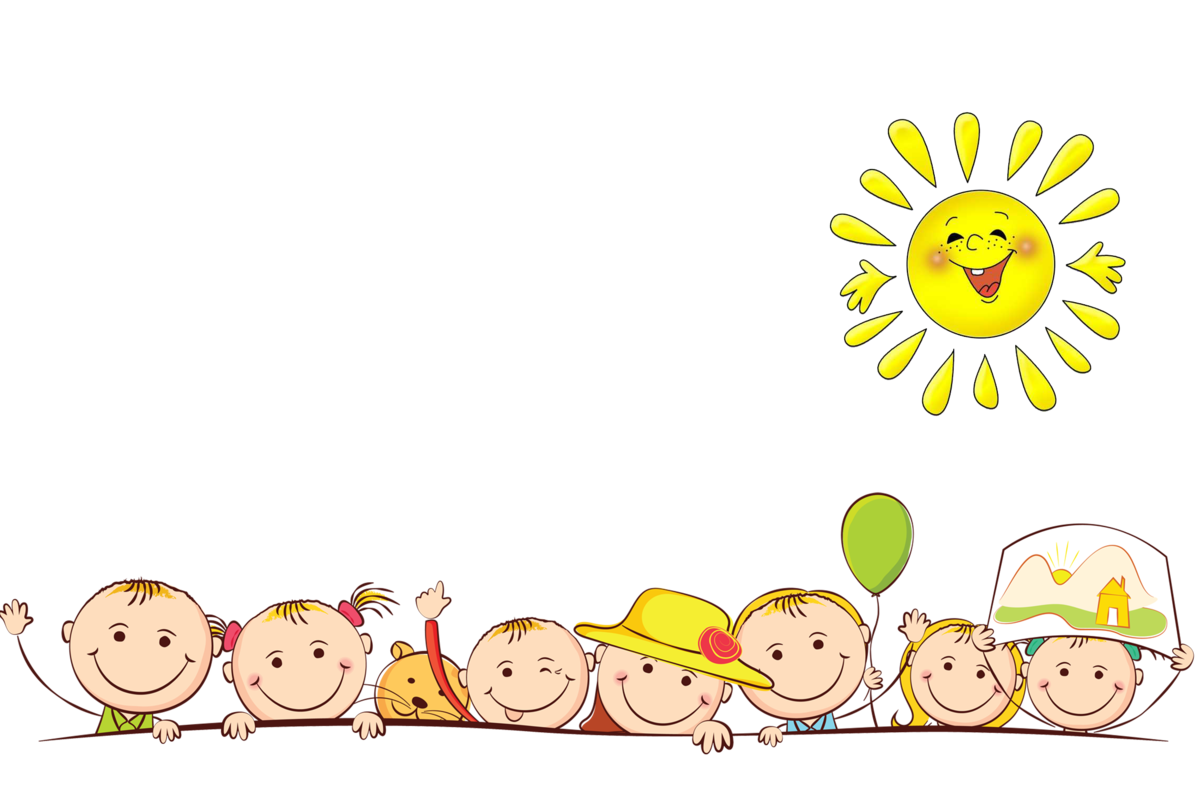 Материал для использования
Ремни, крючки, задвижки, выключатели, розетки, прищепки, молния, шнуровка, погремушка, счеты и др.
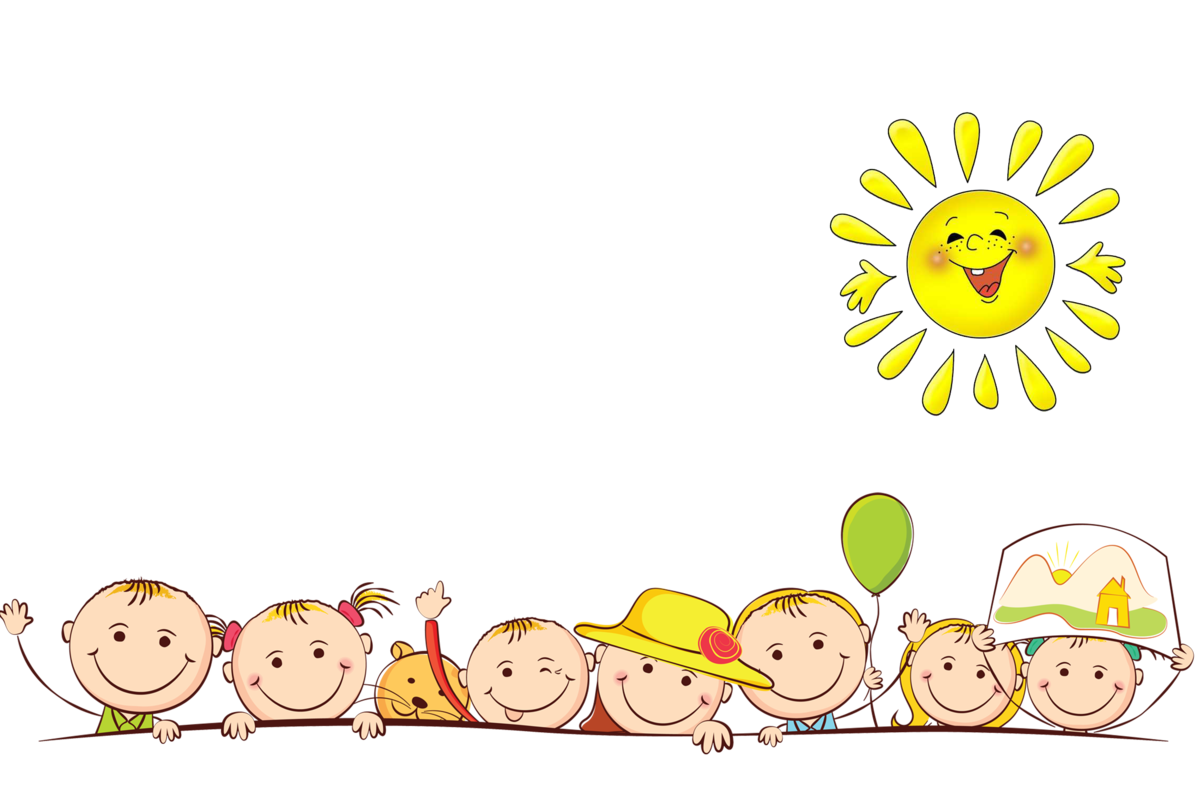 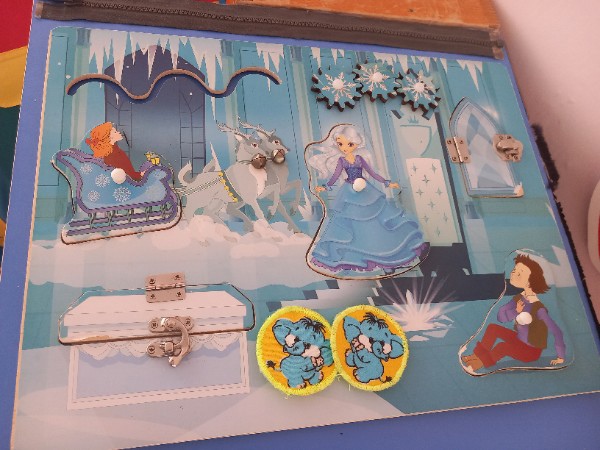 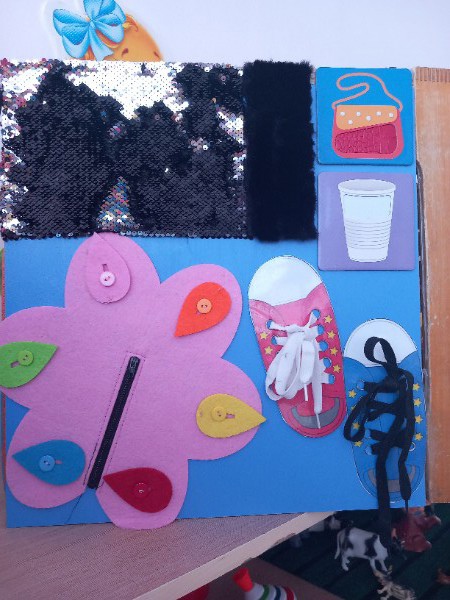 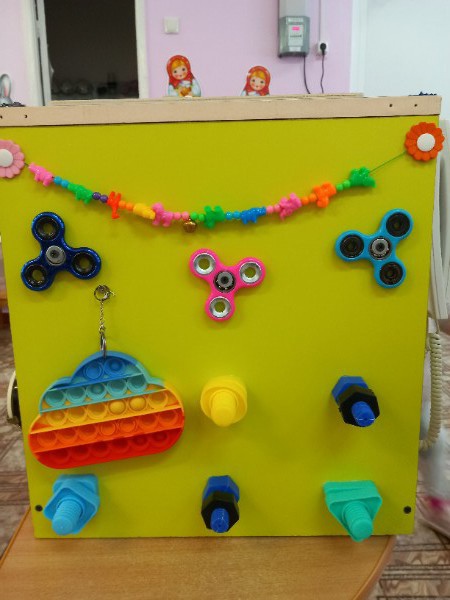 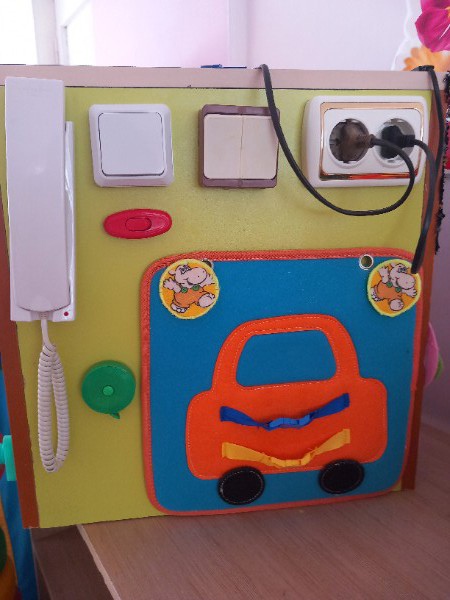 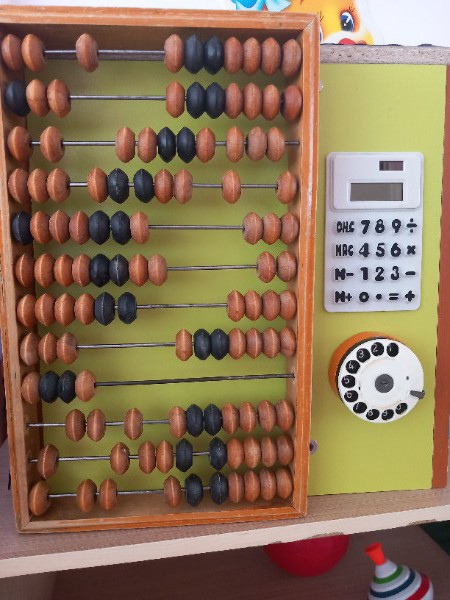 А теперь я больше расскажу об этих элементах
«Выключатели, розетки»
Цель: развивать мелкую моторику рук, развивать познавательные интересы, мышление, усидчивость.
«Молния»
Цель: учить детей застегивать и расстёгивать замки, молнии, развитие ручной умелости
«Счёты»
Цель: развивать мелкую моторику рук, изучать категории «один – много», в дальнейшем порядковый счет до десяти, причем можно считать в прямом и в обратном порядке.
«Шнуровка, ленточки»
Цель: способствование развитию тонких движений пальцев рук (тонкой моторики). Развитие глазомера, внимания, укрепление пальцев и кисти руки (мелкая моторика), обучение завязыванию и развязыванию узелков, бантиков.
«Бусы»
Цель: закрепление и развитие мелкой моторики, зрительно-моторной координации, различение предметов по форме, цвету, величине. Развитие концентрации внимания, усидчивости, аккуратности, творческого воображения. Обучение приемам работы по образцам и создание собственного произведения.
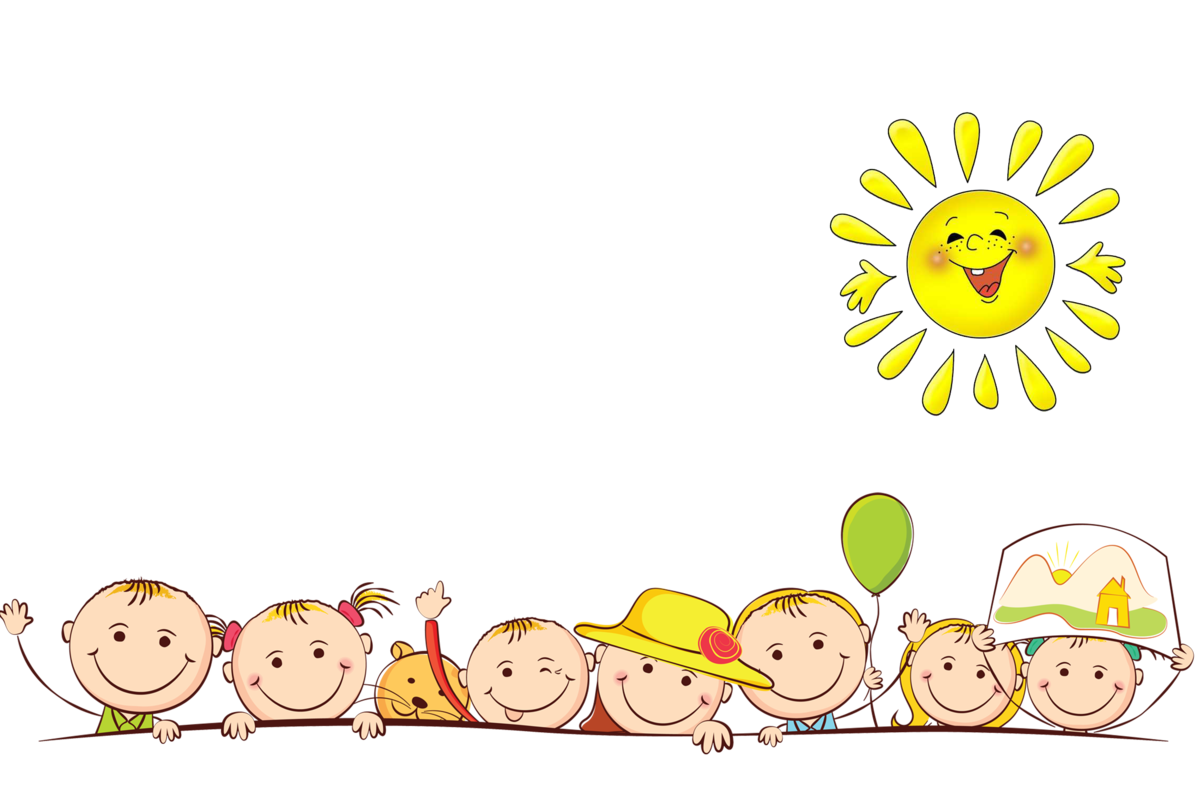 С помощью Бизиборда происходит развитие…
Мелкой и крупной моторики;
Внимательности и самостоятельности;
Мышления;
Сенсорики;
Творческого потенциала;
Логики, памяти;
Развития речи;
Навыков (застегнуть пуговку, завязать шнурок, открыть замочек и т.д.)
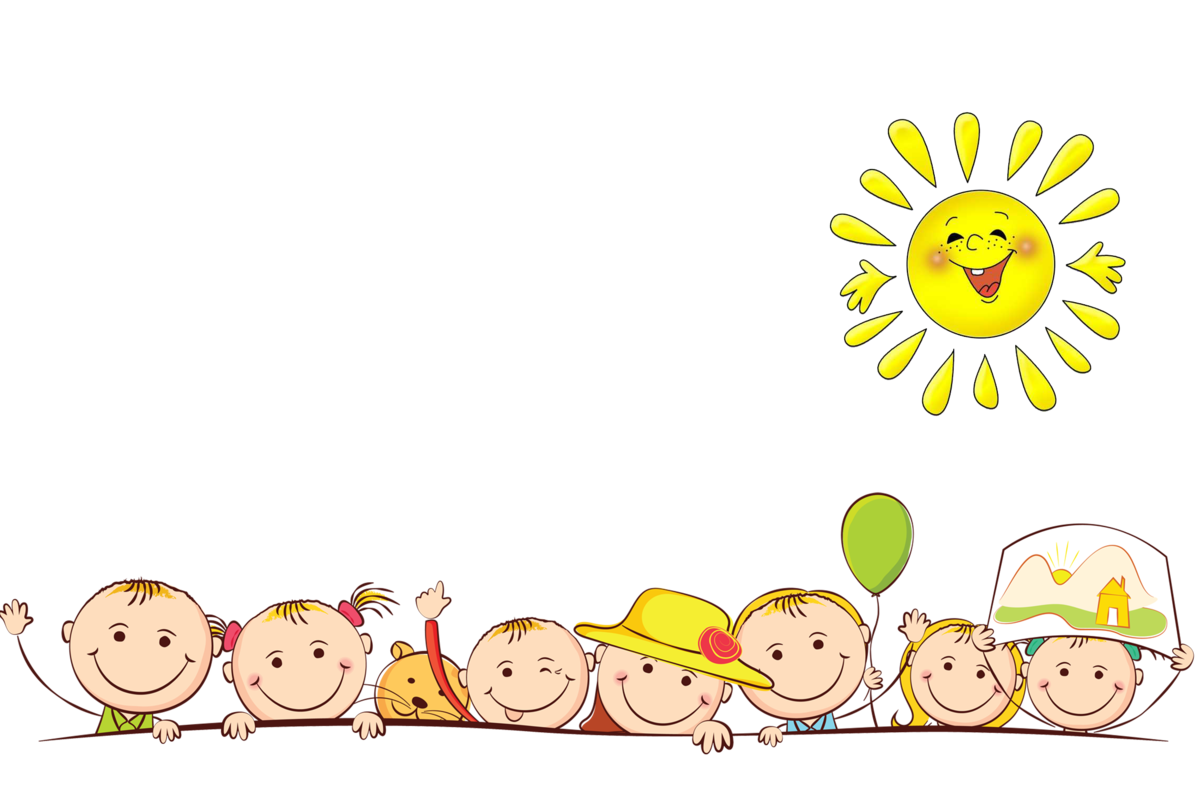 Формы работы с бизибордом:



Образовательная деятельность;
Совместная деятельность;
Индивидуальная деятельность;
Дидактическая игра.
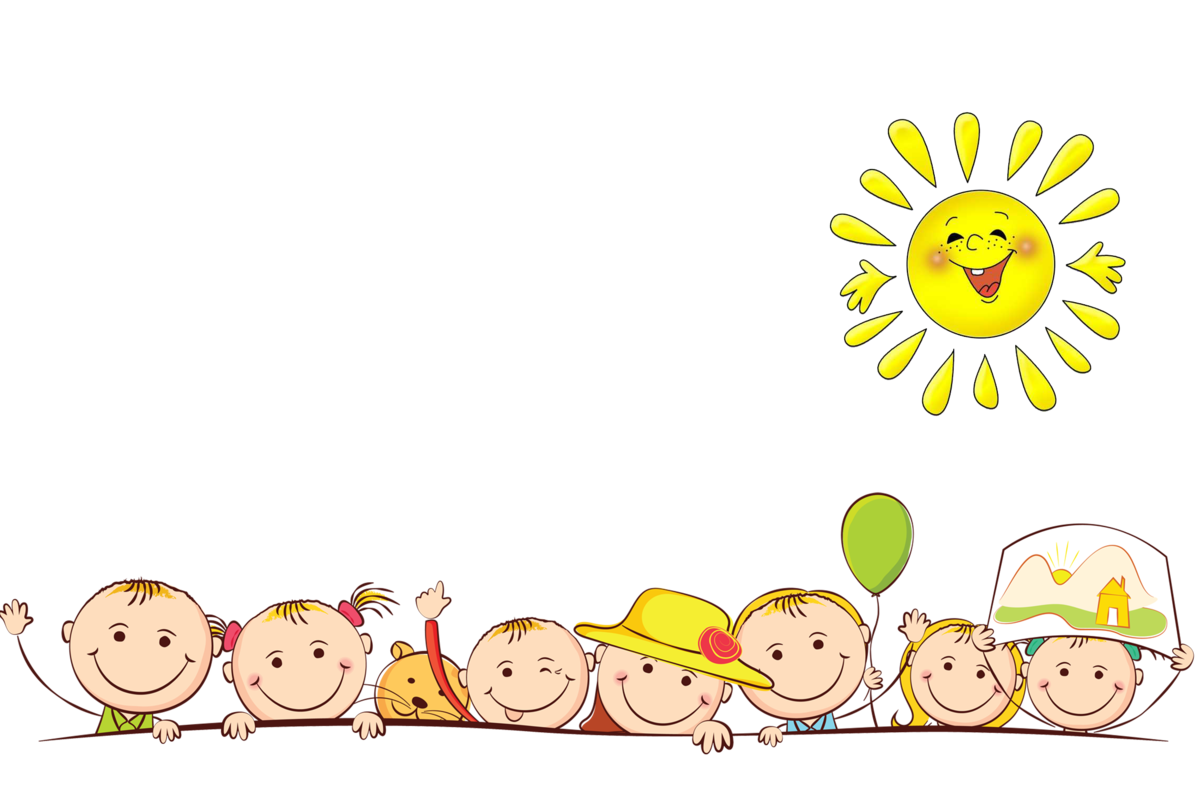 Ожидаемые результаты:
Ребенок:

Овладевший средствами общения и способами взаимодействия со взрослыми и сверстниками;
Любознательный и активный;
Имеющий первичное представление об мире;
Овладевший необходимыми умениями и  навыками.
Дидактическое пособие сделанное своими руками – это всегда дополнительный стимул к работе воспитателя с детьми. Поэтому оно никогда не бывает лишним. Можно и без особых затрат обновить дидактические пособия в своих группах.
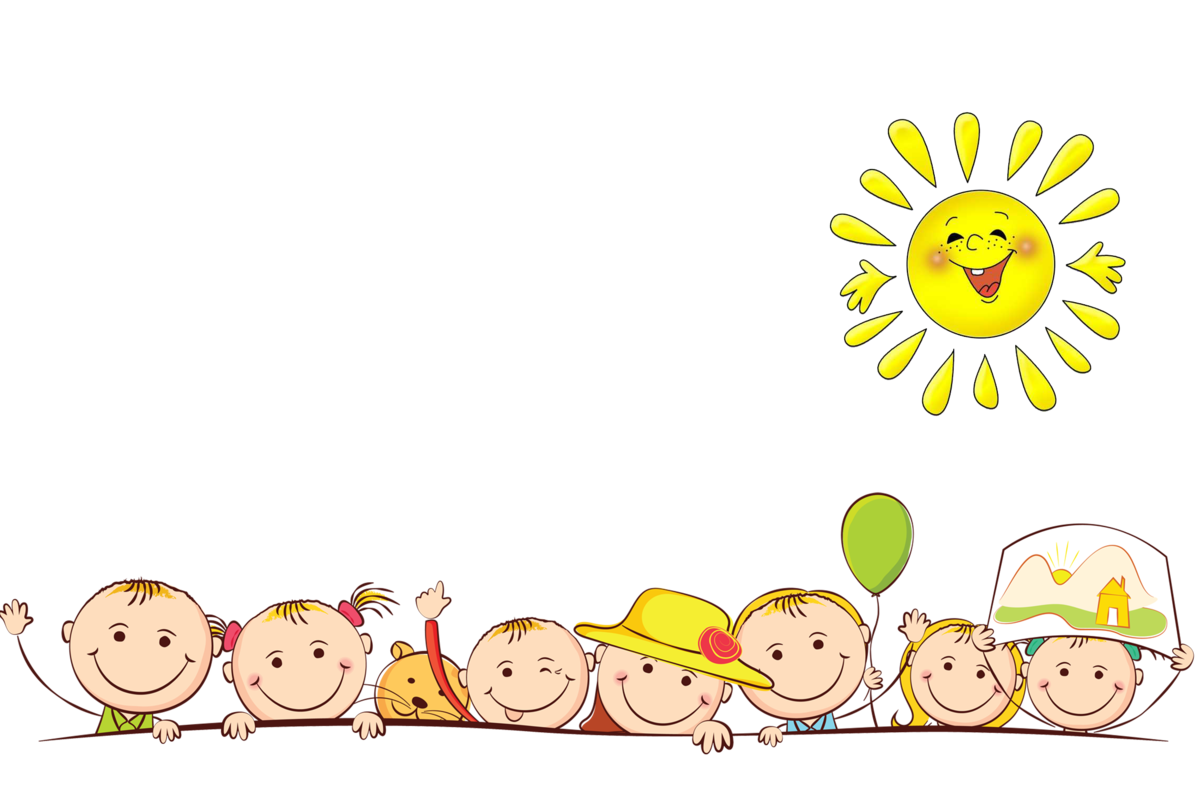 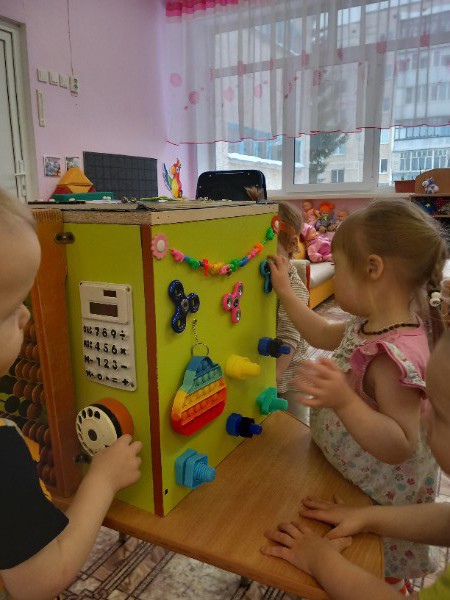 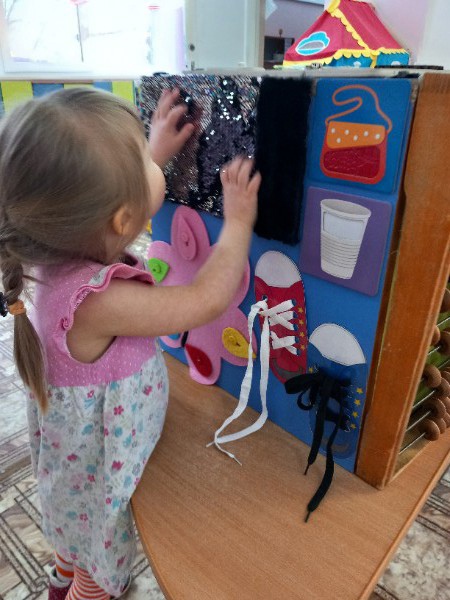 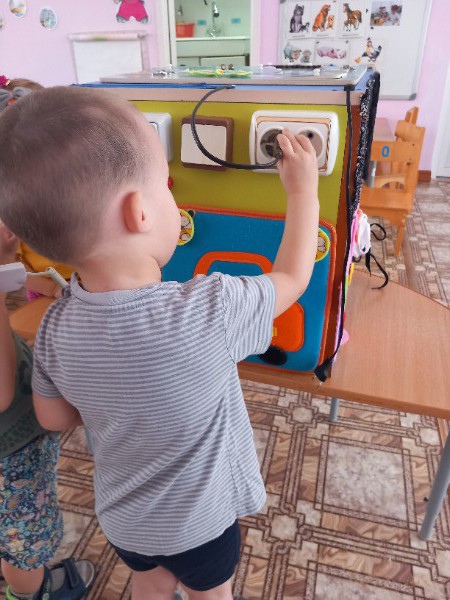 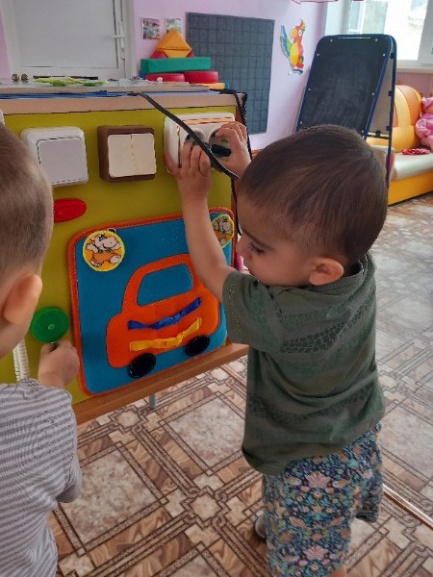 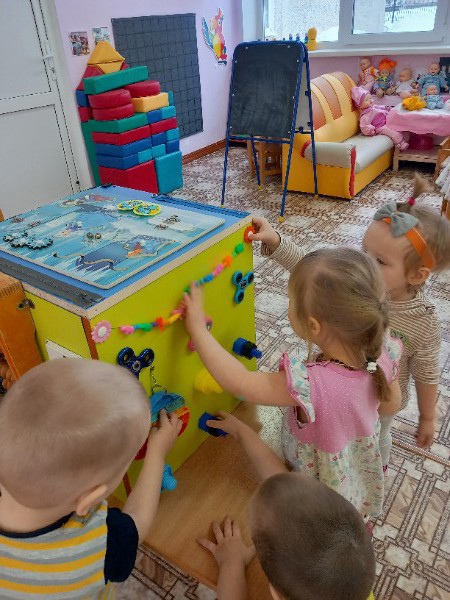 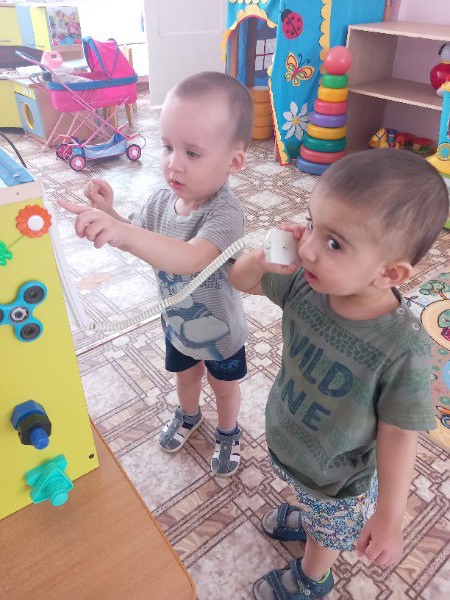 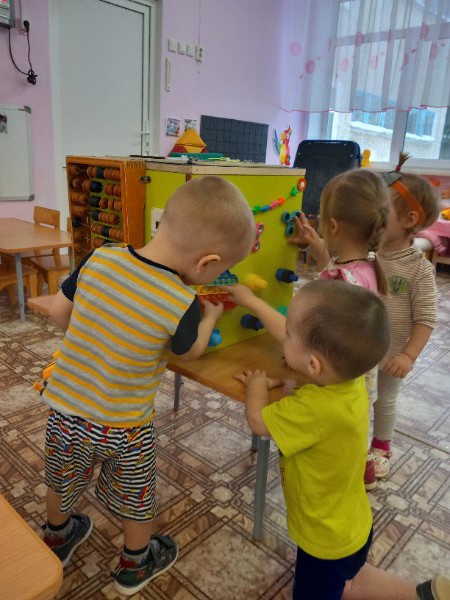 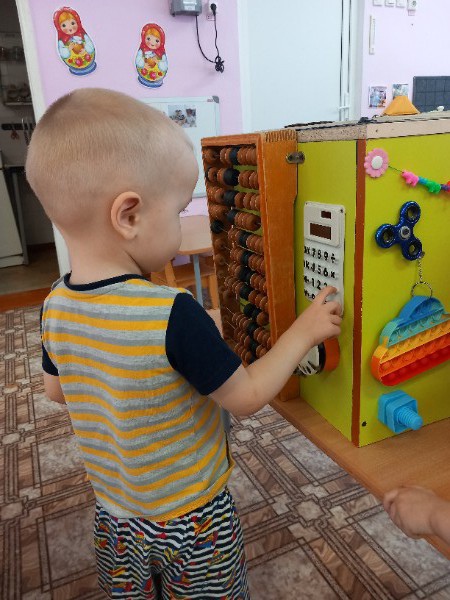 СПАСИБО ЗА ВНИМАНИЕ
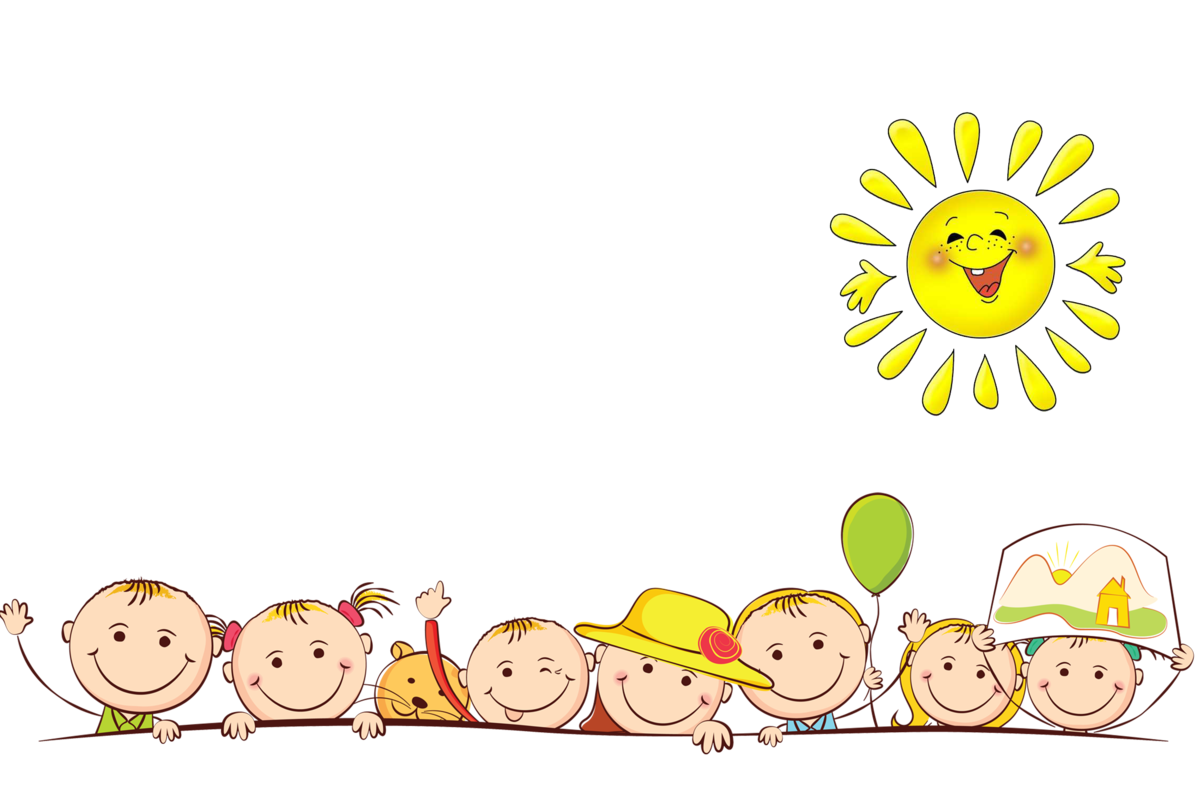